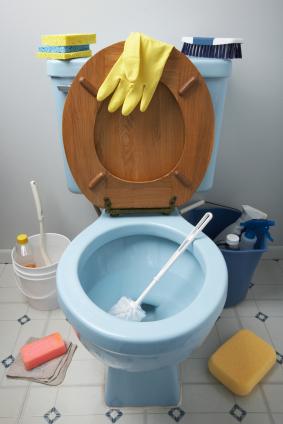 Instructions on how to clean your toilet
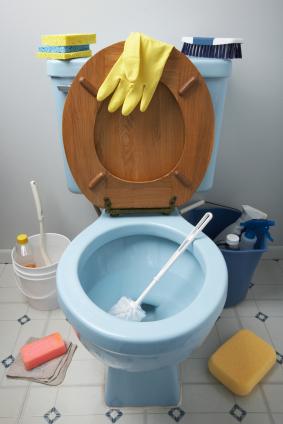 Instructions on how to clean your toilet
 
1.  Put both lids of the toilet up and add 1/8 cup of pet shampoo to the water in the bowl.
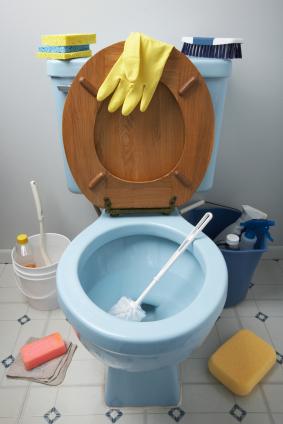 Instructions on how to clean your toilet 
2.  Pick up the cat and soothe him while you carry him towards the bathroom.
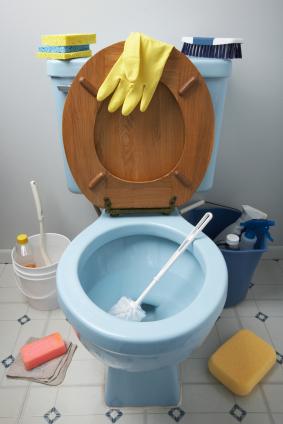 Instructions on how to clean your toilet 
3.  In one smooth movement, put the cat in the toilet and close both lids. You may need to stand on the lid.
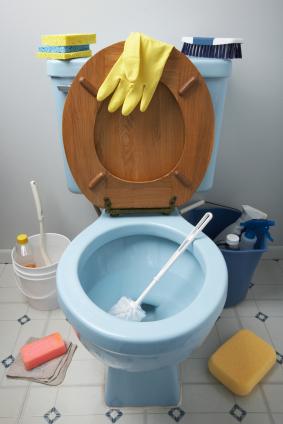 Instructions on how to clean your toilet 

4.  The cat will self-agitate and make ample suds.  Never mind the noises that come from the toilet, the cat is actually enjoying this.
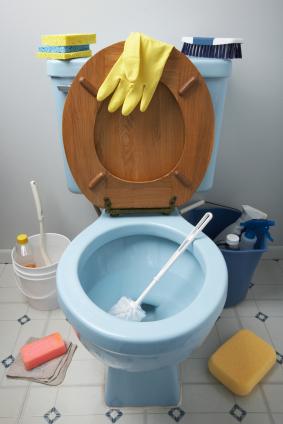 Instructions on how to clean your toilet 
5.  Flush the toilet three or four times. This provides a "power-wash" and rinse.
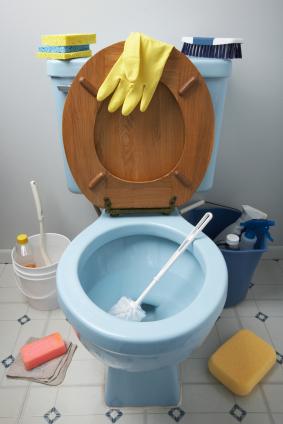 Instructions on how to clean your toilet 
6.  Have someone open the front door of your home.  Be sure that there are no people between the bathroom and the front door.
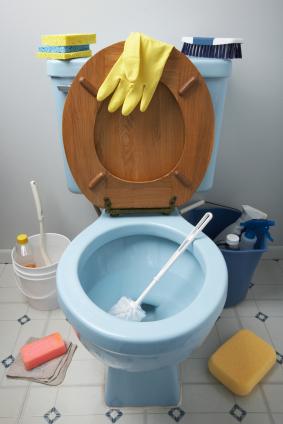 Instructions on how to clean your toilet 
7.  Stand behind the toilet as far as you can, and quickly lift both lids.
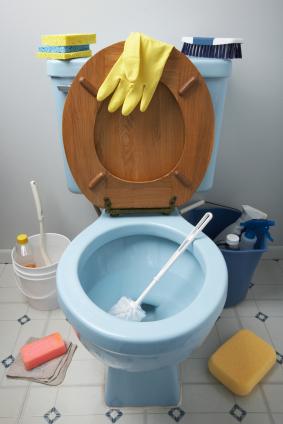 Instructions on how to clean your toilet 
8.  The cat will rocket out of the toilet, streak through the bathroom, and run outside where he will dry himself off.
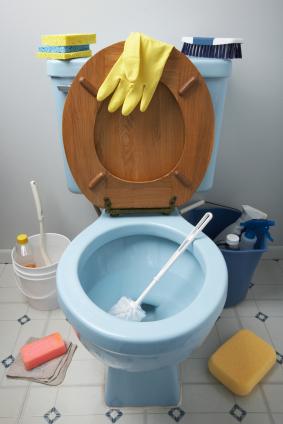 Instructions on how to clean your toilet 
9.  Both the commode and the cat will be sparkling clean.
Instructions on how to clean your toilet 

  Hope this works well for   
  you, too.
		    Sincerely,
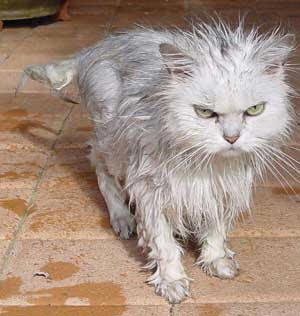 Instructions on how to clean your toilet 

  Hope this works well for   
  you, too.
		    Sincerely,
	 	    The Dog
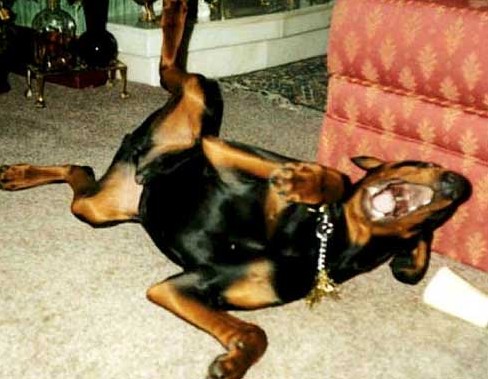 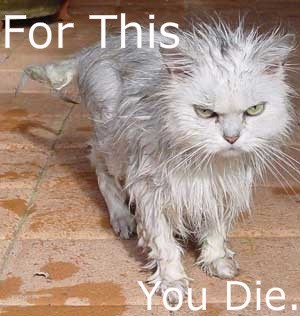 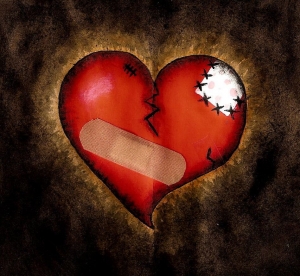 The Healer of My
the power to forgive
2 Corinthians 2:10-11
If you forgive anyone, I also forgive him. And what I have forgiven—if there was anything to forgive—I have forgiven in the sight of Christ for your sake, in order that Satan might not outwit us.  For we are not unaware of his schemes.
Ephesians 4:26-27
In your anger do not sin: Do not let the sun go down while you are still angry, and do not give the devil a foothold.
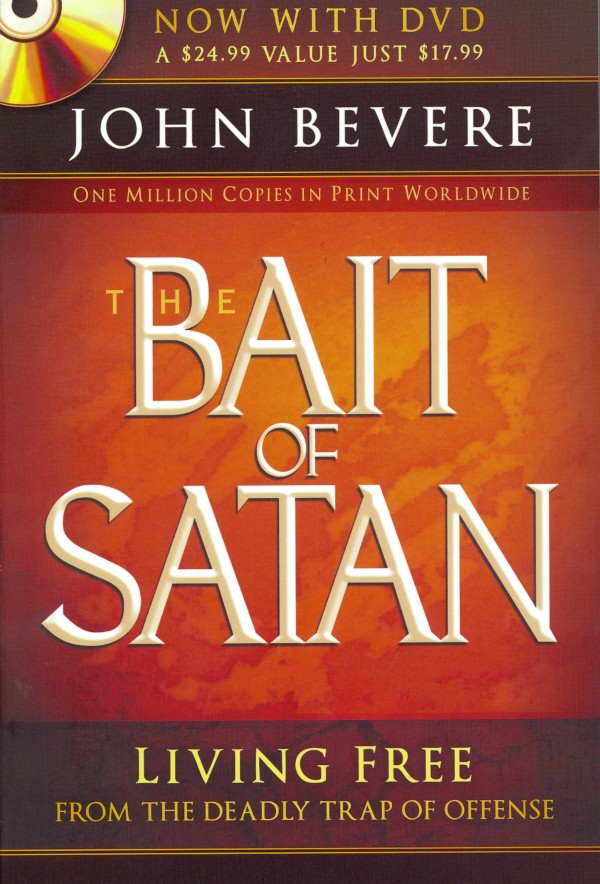 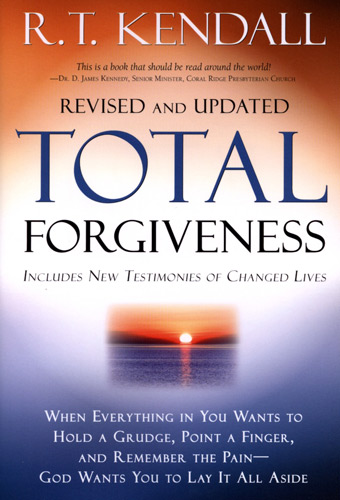 Matthew 6:9-14
This, then, is how you should pray:
“Our Father in heaven, hallowed be Your name, 
Your kingdom come, Your will be done, on earth as it is in heaven. 
Give us today our daily bread.   
And forgive us our debts, as we also have forgiven our debtors. 
And lead us not into temptation, but deliver us from the evil one.”
 
For if you forgive other people when they sin against you, your heavenly Father will also forgive you.  But if you do not forgive others their sins, your Father will not forgive your sins.
Matthew 18:21-35
around page 673 in guest Bible
Ephesians 4:32
Be kind and compassionate to one another, forgiving each other, just as in Christ God forgave you.
Colossians 3:13
Bear with each other and forgive whatever grievances you may have against one another. Forgive as the Lord forgave you.
Luke 17:3-5
“If your brother sins, rebuke him, and if he repents, forgive him.   If he sins against you seven times in a day, and seven times comes back to you and says, ‘I repent,’ forgive him.” 
 	
	The apostles said to the Lord, 
“Increase our faith!”
Proverbs 20:22
Do not say, “I’ll pay you back for this wrong!”    Wait for the LORD, and He will deliver you.
1 Peter 2:23
When they hurled their insults at Him, He did not retaliate; when He suffered, He made no threats. Instead, He entrusted Himself to Him who judges justly.
Psalm 103:6
The LORD works righteousness  and justice for all the oppressed.
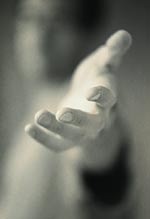 Forgiveness is NOT…
Approval of what they did
Excusing what they did 
Denying what they did
Forgetting
Denying your hurt and anger
The same as reconciliation
Having to “work” to change your feelings
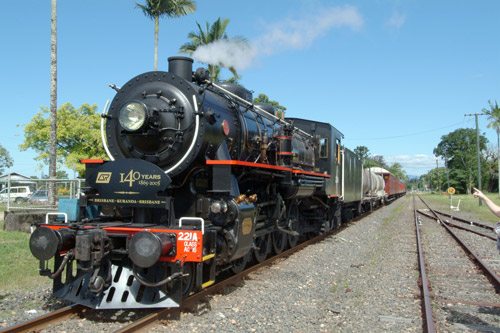 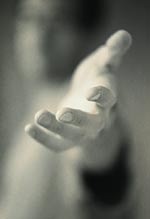 Forgiveness IS…
A choice I make with my will to fall  out                of agreement with the enemy and into             agreement with God’s will
A choice I make that allows Jesus’ work                     on the Cross to remove hurts, judgments, bitterness, resentments and hatred from my heart
Surrendering my right to be paid back
Luke 23:34
Jesus said, “Father, forgive them, for they do not know what they are doing.”
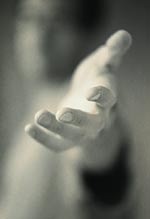 Forgiveness IS…
A choice I make with my will to fall  out                of agreement with the enemy and into             agreement with God’s will
A choice I make that allows Jesus’ work                     on the Cross to remove hurts, judgments, bitterness, resentments and hatred from my heart
Surrendering my right to be paid back
Cancelling a debt & then asking God not to hold it against them
Luke 23:34
Jesus said, “Father, forgive them, for they do not know what they are doing.”
Romans 12:17-21
17 Do not repay anyone evil for evil. Be careful to do what is right in the eyes of everybody. 18 If it is possible, as far as it depends on you, live at peace with everyone. 19 Do not take revenge, my friends, but leave room for God’s wrath, for it is written: “It is mine to avenge; I will repay,” says the Lord. 20 On the contrary: 
   “If your enemy is hungry, feed him;    if he is thirsty, give him something to drink. In doing this, you will heap burning coals on his head.”
 21 Do not be overcome by evil, but overcome evil with good.
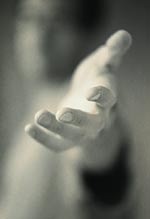 Forgiveness IS…
Being fully aware of what someone did    and choosing to forgive them
Choosing to keep no record of wrongs
Not telling others what they did
Psalm 142:1-2
I cry aloud to the LORD; I lift up my voice to the LORD for mercy.   I pour out my complaint before Him; before Him I tell my trouble.
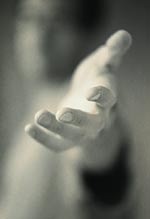 Forgiveness IS…
Being fully aware of what someone did    and choosing to forgive them
Choosing to keep no record of wrongs
Not telling what they did
Extending mercy
Luke 6:35-36
But love your enemies, do good to them, and lend to them without expecting to get anything back. Then your reward will be great, and you will be sons of the Most High, because he is kind to the ungrateful and wicked. Be merciful, just as your Father is merciful.
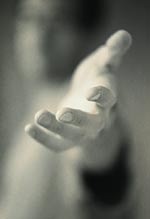 Forgiveness IS…
Being fully aware of what someone did    and choosing to forgive them
Choosing to keep no record of wrongs
Not telling what they did
Extending mercy
An inner condition of heart
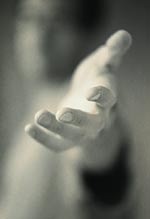 Forgiveness IS…
Being fully aware of what someone did    and choosing to forgive them
Choosing to keep no record of wrongs
Not telling what they did
Extending mercy
An inner condition of heart
  Absence of bitterness
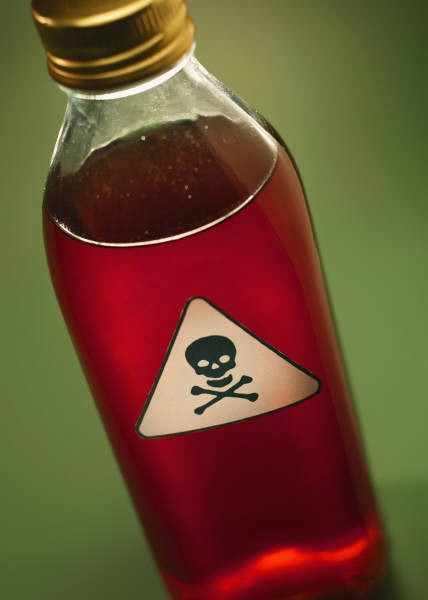 Bitterness

is a poison you drink in hopes that someone else will suffer its effect
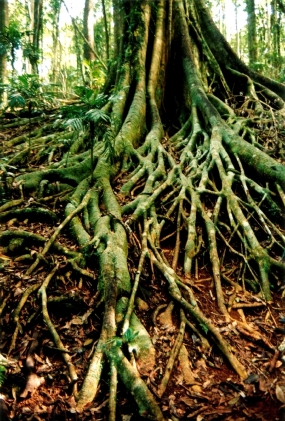 “See to it that no one misses the grace of God and that no bitter root grows up to cause trouble and defile many.”   
—Hebrews 12:15
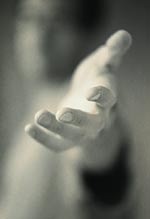 Forgiveness IS…
Being fully aware of what someone did    and choosing to forgive them
Choosing to keep no record of wrongs
Not telling what they did
Extending mercy
  An inner condition of heart
  Absence of bitterness
  Praying for them to be blessed
The greater sin you must forgive, the greater the measure of the Spirit will come to you.
—Total Forgiveness, p.89
The greater the pain, the greater the opportunity for a measure of anointing you may not get any other way…
Philippians 3:10-11
I want to know Christ and the power of his resurrection and the fellowship of sharing in his sufferings, becoming like Him in his death, and so, somehow, to attain to the resurrection from the dead.
God gives grace to the humble, 
but He opposes those too proud to forgive.
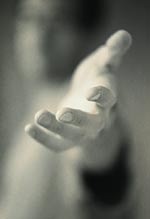 Forgiveness IS…
Being fully aware of what someone did    and choosing to forgive them
Choosing to keep no record of wrongs
Not telling what they did
Extending mercy
  An inner condition of heart
  Absence of bitterness
  Praying for them to be blessed 
  Forgiving others as we forgive ourselves
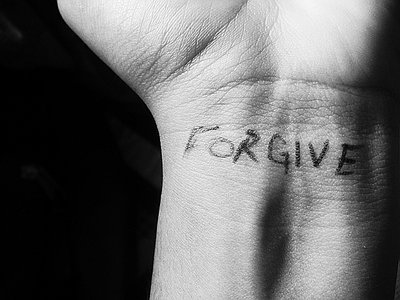 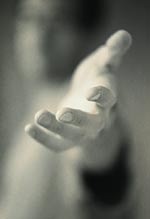 The ABC’s of Forgiveness
Air your complaint with God first

Be mindful that forgiveness is not “fair”

Choose to forgive & not to take revenge
Forgiveness Prayer
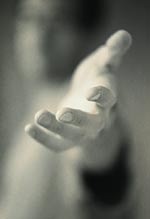 “___________,I choose to forgive you for _________.  When you did that I felt (go into detail about all the resulting emotions and pain it caused you), but I’m choosing to forgive you the same way Jesus has forgiven me for hurting Him countless times.  I release you into the loving and just hands of Jesus, and I will not bring this incident up again.  Father, I pray You would bless ____________ and use this situation to draw him/her to Yourself the same way You did with me.  Jesus, I give You the pain from this incident (tell Him all about it) and pray it will all come up and out of me and into the Cross.  Thank You for dying in my place to pay for my sins and for the sins committed against me.  I’m so grateful I can walk in daily forgiveness and peace because You have first forgiven me.  
			In Jesus’ Name,
				Amen.”